Sammanfattning Högnivåsummeringar SDV
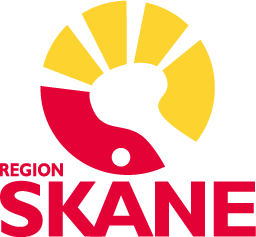 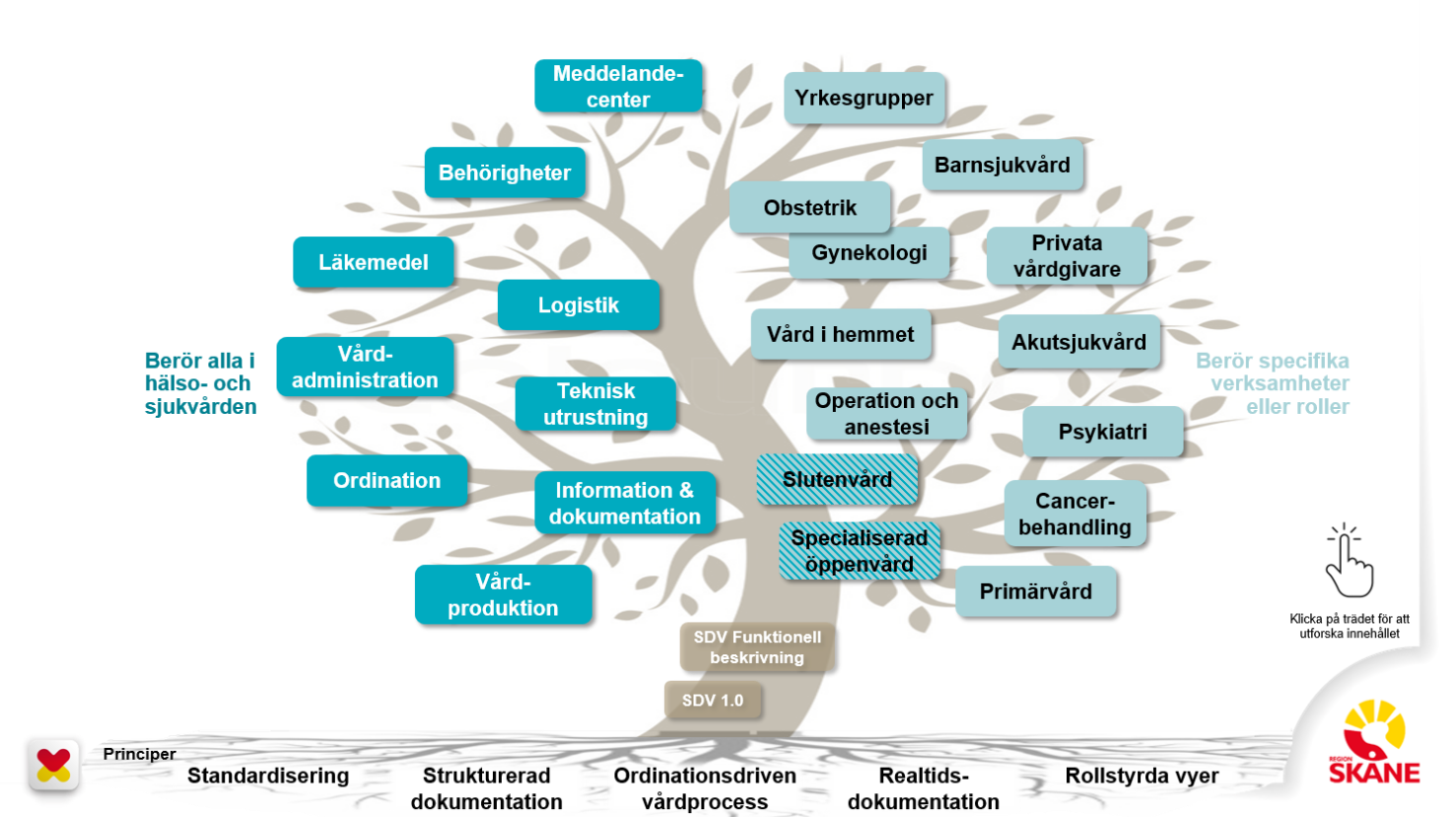 Trädet
Så kommer vi att arbeta
Standardisering
Strukturerad dokumentation
Gemensam digital miljö, enhetliga arbetssätt, samsyn kring dokumentation
Mer jämlik och säker hälso- och sjukvård över hela Skåne. 
Smidig övergång för patienten mellan olika typer av vård.
Fler mallar, mindre fritext och mindre dubbeldokumentation. 
Den strukturerade informationen kan återanvändas.
Informationen mer lättillgänglig.
Rollstyrda vyer
Ordinationsdriven vårdprocess
Realtidsdokumentation
Ordination – de flesta åtgärder som gäller en patient.
Tydligt stöd för att hålla ordning på vad som har gjorts och är kvar att göra.
Så nära vårdhändelsen som möjligt. 
Alla i vårdteamet får uppdaterad information, den som ska utföra nästa aktivitet i vårdkedjan kan genomföra sin uppgift.
Tillgänglig information anpassas till roll och situation, med olika behörighet och inställningar. 
Enklare hitta rätt. 
Medarbetaren vet bättre vad hen ska och får göra.
[Speaker Notes: Förändringarna med SDV bygger mycket på principerna och dessa återkommer i många av HNS och Fb. 

Standardisering
 Mer jämlik vård med standardiserade arbetssätt. Stödjer medarbetaren i sitt arbete och skapar förutsättningar för lika vård. Vi kommer följa lagar regler och rekommendationer. Medarbetaren känner igen sig då det är byggt av just medarbetarna i RS. Underlättar om man byter arbetsplats. Dokumentation av teamarbete sätts samman till en helhet
 Vi få en samsyn kring dokumentation, enhetliga arbetssätt, termer, begrepp, kodverk då alla vårdgivare i Skåne kommer arbeta i samma IT-system. Kliniska och administrativa system integreras.
 
 Strukturerad dokumentation
Medför att man kan återläsa tidigare dokumentation och framtida planering på ett mer tillgängligt och tydligt sätt.  
Exempel när dokumentation som görs under ett vårdförlopp, från inskrivning och framåt kommer väsentlig data dras in i epikrisen.
Dokumentation i mallar och formulär – dokumentera rätt saker på rätt plats
 
Ordinationsdriven process
Skapar tydlighet och god överblick vad som är gjort och vad som ska göras framöver. 
Systemet inte bara för historiska dokumentation vad som gjorts utan visar även planen framåt tydligt. Ser också om något är utfört eller ej, ex om blodprov är taget eller ej. Sjuksköterskor får nu äntligen en arbetslista (omvårdnadskompassen). Läkare kan se vad som planerats-utförts-svar inkommit.
 
Realtid: 
Alla ser i nära anslutning till kontakten vad som gjorts och ska göras. Anteckningar tillgängliga mer direkt, behöver inte vänta på eller jaga att diktat ska skrivas ut. Ex så finns slutenvårdsanteckningar tillgängliga vid återbesök på PV
 

Rollstyrda vyer
Ger tillgång till det som är relevant för det arbete jag utför och ger rätt stöd.

 
VI ska också ha med oss att det är en första version av SDV som driftsätts, så kallad 1.0, som är en språngbräda, ett första steg i en resa med ständiga förbättringar.
Vi går från dokumentationsverktyg till ett arbetsverktyg
Förändringarna med SDV leder till att det kommer behöva göras en del task shifting. Även om SDV bygger mycket på behörigheter så har vi inte, där det inte är lagkrav, låst medarbetarna i möjligheten att stötta och hjälpa varandra mellan professionerna. Man behöver på verksamhetsnivå se över och planera och justera utifrån hur förändringarna påverkar verksamheten. Digital transformation.

----------
Originaltext från publicerat material

Detta är principerna för hur vi ska arbeta i vår vår nya gemensamma IT-miljö. Det är de övergripande förändringarna som det nya patientjournalsystemet kommer att medföra, och som möter den situation man såg vid nulägesanalysen 2018. Om vi arbetar så här kan vårt arbetssätt bli mer effektivt och patientsäkert. 

Standardisering
Att vi alla arbetar enhetligt och i samma digitala miljö, liksom en smidig övergång mellan olika vårdnivåer, är en viktig förutsättning för jämlik och säker hälso- och sjukvård över hela Skåne. Då kan vi också dra nytta av systemets möjligheter. Utgångspunkten är enhetliga arbetssätt, gemensamma termer och begrepp och samsyn kring vad som ska dokumenteras i olika situationer. 

Strukturerad dokumentation
Med hjälp av olika mallar kommer du att dokumentera information om patienten på ett mer strukturerat och enhetligt sätt än tidigare. Genom att vi kan återanvända den strukturerade informationen får vi mindre dubbeldokumentation och informationen blir mer lättillgänglig. 

Ordinationsdriven vårdprocess
I vårt nya arbetssätt omfattar begreppet ordination de flesta åtgärder som gäller en patient, och inkluderar allt från omvårdnad, patientadministration, olika typer av undersökningar, läkemedel, beställningar av labprover, bedömningar till annan åtgärd som utförs av dig eller någon annan. Det ger ett tydligt stöd för att hålla ordning på vad som har gjorts och vad som finns kvar att göra.  

Realtidsdokumentation
När du dokumenterar behöver det ske i realtid eller så nära vårdmötet som möjligt. Då får alla i vårdteamet uppdaterad information och din kollega som förväntas utföra nästa aktivitet får direkt tillgång till informationen och kan utföra sin uppgift. På så sätt drivs vårdprocessen vidare. 

Rollstyrda vyer
Den information du får på skärmen anpassas till den roll du har och den situation som du befinner dig i, med olika behörighet och inställningar för att underlätta för dig.]
Arbetsmaterial
Information & Dokumentation
Undergrupper – 
viktiga delar i förändringen
Huvudgrupper – 
Övergripande förändring
Information & Dokumentation
En gemensam journal
PDL
Gruppdokumentation
Personcentrerad
Tvärprofessionell dokumentation
Multidisciplinär dokumentation
Kvalitetsregister
Strukturerad och standardiserad
Intyg
Patientproducerad information
Direktdokumentation
I realtid
Taligenkänning
Diktering
Realtidsregistrering
Översikter
Situationsanpassad
Beslutsstöd, uppmärksamhetsinformation
Stöd till vårdprocesser
[Speaker Notes: Gemensam journal
Innebär att all dokumentation om patienten finns samlad på ett ställe. Behov av samtycke kommer behövas så som idag. Kommer även finnas möjlighet till hantering av spärr. (samma vårdgivares dokumentation syns utan aktiva val)
Kommer behöva uppge patientrelation för att kunna dokumentera och läsa om patienten. 
Diagnoser, läkemedel och allergier är exempel på information som är synliga på en övergripande nivå och följer patienten genom hela journalen
I journalvyerna finns specifika utrymmen för dokumentation av patientens berättelse, patientens egna mål och överenskommelser. Detta medför större delaktighet och att alla yrkeskategorier kan besluta om åtgärder tillsammans med patienten. Sk personcentrerad vård.


Strukturerad och standardiserad
Minskad dubbeldokumentation genom granskning och återanvändning av befintlig information, exempelvis anamnestiska uppgifter, vid skapande av journalanteckning
Finns möjlgihet att dokumentera mjuka värden.. 
All dokumentation kan återses i specifik anpassad komponent som heter dokumentationFiltrering möjlig. 
Har byggt sk anteckningsmallar, där man för respektive mall väljer att dra in olika mycket av informationen i systemet, t ex vill man sannolikt ha med tidigare sjukdomar när man har ett nybesök medan detta kanske inte är lika viktigt vid snabbare bedömningar.
Andelen fritext blir mindre och ersätts av strukturerad information och standardiserade formulär
Ligger till grund för beslutsstöd
För vissa åtgärder som dokumenteras i formulär och interaktiv vy kommer KVÅ-koder registreras automatiskt. Ex för sårvård och stomivård
Tvärprofessionell dokumentation bygger på individuell dokumentation som sedan automatiskt samlas i en gemensam anteckning, till exempel epikris
Anmälan, listor och konferensanteckning kommer vara ett digitalt flöde där alla kan ta del av planering och resultat i realtid
MDK och behandlingskonferens flödet blir digitalt, är tätt sammankopplat med flödet för Remissordinationer, Konsultationsordinationer och SVF


Realtidsdokumentation
Möjliggör att SDV blir ett arbetsverktyg snarare än ett dokumentationsverktyg
Det nya, integrerade och standardiserade sättet att dokumentera kan innebära fler klick men genererar samtidigt ett mervärde i hela vårdprocessen
Dokumentation sker i samband med eller i nära anslutning till kontakten med patienten och är därmed alltid uppdaterad och tillgänglig för alla i arbetet runt patienten
Att dokumentera i realtid understöds bl. a med hjälp av ordinationer då dessa kan generera en aktivitet som tar dig direkt in i patientens journal på exakt rätt plats, för att dokumentera resultatet av ordinationen.  
I akuta situationer går naturligtvis alltid omhändertagandet av patienten först, "Livet före dokumentation". Det går att ta hand om patienten utan att det finns ordinationer i systemet och det går fortfarande att ge muntliga ordinationer. Även i framtiden kan man göra snabba bedömningar och göra en del av dokumentationen något senare. 
På akuten och kvälls- och helgmottagningen med stora flöden är det en fördel att man kan se planerade åtgärder, alltså ordinationer, på olika patienter  i översiktsvyer.


Situationsanpassad

Utifrån yrkesroll, arbetsuppgift och verksamhet kan patientens information presenteras på olika sätt- ex arbetsflödesflikar.
Viktig patientrelaterad information kommer alltid vara synliga i journalen. Relevant information kan visas vid specifika situationer 
Möjligt att göra ytterligare anpassningar efter arbetsuppgifter och personliga preferenser  
SDV stödjer initiering, planering och dokumentation olika typer av vårdprocesser, där en rad åtgärder triggas automatiskt. Exempelvis kan en riskbedömning föreslå en tvärprofessionell vårdplan för trycksår i slutenvård
Regionalt framtagna ordinationsmallar ger stöd till mer standardiserade vårdprocesser
För åtta Cancer-SVF erbjuds strukturerad stöd till standardiserade vårdförlopp och antalet kommer successivt utökas

Resultat kan presenteras via tabeller och diagram för att följa patientens utveckling och mående över tid


EJ NYTT
För dokumentation av gruppbehandling kan en unik anteckning automatiskt föras in till samtliga deltagares journal
De kvalitetsregister som har direktöverföring idag kommer även att ha det vid driftsättning av SDV. Vidare arbete pågår och målbilden är att på sikt kunna erbjuda direktöverföring för samtliga kvalitetsregister.
Intyg dokumenteras i huvudsak som idag och integration med intygsmodulen kommer successivt innehålla fler intyg. 
Övriga intyg hanteras med länkar och vid behov inskanning
Förutsättningar för mottagning av patientproducerad information till patientjournalen finns
Exempelvis kommer Blåappen finnas vid driftstart men hälsodeklarationer som fylls i digitalt och blir ett journaldokument kommer utvecklas under piloten]
Arbetsmaterial
Vårdadministration
Huvudgrupp – övergripande förändring
Undergrupper – viktiga delar i förändringen
Remissflödet
Vårdadministration
Remiss
Klinisk och patientadministrativ dokumentation integreras
Ordinationer är det som driver vårdprocessen framåt i systemet och får en förändrad innebörd och kommer att omfatta allt från omvårdnads- och läkemedelsordinationer till remisser och andra patientadministrativa åtgärder. 
Vårdhändelse är själva kärnan i SDV. Inget kan dokumenteras, beställas eller planeras i systemet utan att det finns en vårdhändelse att hänga upp aktiviteten på
Realtidsregistrering är förutsättning för all dokumentation
Större delen av registreringen sker redan vid bokningstillfället
Olika typer av arbetslistor kommer finnas beroende på aktivitet
Patientadministrationsverketyget RevenueCycle, verktyg för patientadministration
Remisshanteraren Referral Management - verktyg för hantering av remisshantering
Kodningsverktyget AccessHIM och Kodhanteringsverktyget ChargeServices – Två verktyg för kodhantering
Logistikverktyget Capacity Management - hanterar transporter och vårdplatshantering
Vårdbegäran
Vårdhändelser
Tidsbokning
Schema
Kallelser
Registrering
Arbetslistor
Klinisk kodning
[Speaker Notes: Remissflöde
Tidsåtgången att hantera inkommen remiss kommer att minska då nästan allt kommer att hanteras i remisshanteraren och behov för dagens extra steg med bevakningslista kommer utgå.
Remissbedömning görs i Remisshanteraren och informationen blir mer lättillgänglig och effektiv för kliniker 
Specialistvården har krav på sig att mäta och rapportera på tillgänglighet genom remissflödets olika steg och remissen förblir öppen tills patient avslutas på enheten. Detta innebär mer omfattande och manuell administrativ hantering.
Remissbekräftelse: kräver manuell substatus uppdatering
Samordning: kräver nu olika åtgärder beroende på om samordning ska ske inom eller utanför SDV
Vidareskicka remiss: Manuellt två olika sätt att hanteras beroende på om mottagaren av remissen är inom Millennium eller extern. 
Primärvården har inte samma krav på rapportering av remissflödets olika steg och remissen avslutas automatiskt direkt efter första kontakt.
Aktiviteter som idag är automatiska i PASiS, t ex avlidna patienter med öppen remiss som inte haft ett första besök, hamnar i framtiden på en lista för att åtgärda (se arbetslistor).
Kliniker kommer kunna följa aktiva remisser i en översikt i huvudjournalen PowerChart.
Möjlighet att koppla olika typer av dokument till remissen vilken är en förbättring jämfört med idag men det krävs aktiv manuell koppling i remisshanteraren. För endoskopi och barnhälsovård finns fördefinierade underlag/mallar som bifogas remissen
I remisshanteraren kan användaren skapa olika typer av listor utifrån olika behov av översikter, se arbetslistor
Vårdhändelser
Vårdhändelser ligger till grund till alla arbetsflöden i SDV inklusive dokumentation och ordination.
Varje kontakt, 'händelse' i patientresan, kräver en vårdhändelse för att man ska kunna dokumentera i journalen. 
För kliniker i specialiserad öppenvård presenteras vårdhändelser som separata för varje kontakt. Detta innebär bl a att dagens 1-års Meliorkontakter blir enskilda vårdhändelser för varje tillfälle, men för PMO-användare blir mer likt som idag. 
Alla vårdprofessioner kommer behöva arbeta med vårdhändelser, inte bara administrativ personal.
I ett slutenvårdstillfälle som spänner över flera medicinska ansvar presenteras vårdhändelse som sammanhängande för kliniker men för administrativa professioner skapas det separata administrativa vårdhändelser för respektive medicinskt ansvar för uppföljning och rapportering. 
Detta gälller inte mellan somatik-psykiatri, mellan olika vårdgivare och generellt inte från öppenvård, se kommande Förändringsbehov vårdhändelser.Dessa vårdövergångar drivs med ordinationer och ägarskapet av informationen flyttar med vid respektive medicinska övergång i det kliniska flödet. 
Även access till NPÖ (nationella patientöversikten) kräver vårdhändelse såsom idag, men det finns flera vårdhändelsetyper jämfört med dagens kontakttyper så möjligheter åtkomst till NPÖ.Finns olika typer av vårdhändelser som används vid olika typer av kontakter, t ex "kontakt utan besök"-vårdhändelse, där kliniker inte behöver hantera en fullständig registreringsprocess för en distanskontakt. se förändringsbehov vårdhändelser.
Oplanerad kontakt mellan besök, t ex administrativ alt telefonkontakt

Tidbokning och schema
Tidsbokningsfunktionaliteten ger förutsättningar att lägga tydligare, automatiserade och mer tillgängliga scheman
Möjligt att bygga årsscheman som automatiskt förlängs
Möjligt med temporär semesterschema ovanpå årsschemat
Behörighet att lägga tidbokningsscheman (den som lägger schemat i Millennium) på hälso- och sjukvårdspersonal begränsas till färre antal personer. Däremot kan justeringar hanteras kontinuerligt lokalt av alla medarbetare i sitt dagliga schema. 
För nybesökstider i specialistvården krävs en remissordination (gäller inte för akutsjukvård), som då ger möjlighet att 
Knyta ihop alla tillhörande vårdhändelser för en helhetsbild av patientresan utifrån administrativt perspektiv
Tider kan fortsatt vara direkt kopplade till 1177 där patienten kan boka in tider direkt om verksamheten väljer att lägga ut tider, som då underlättar nödvändiga realtidsregistreringen. 
Systemet varnar om patienten redan har en uppbokat tid inom SDV
Efter varje besök tar kliniker ställning till nästa steg i Uppföljningskomponenten – om patienten ska ha en uppföljning, om patienten ska avslutas eller om klinikern själv vill boka in uppföljning. 
Kallelser och väntelistebrev kan fås både digitalt och på papper. Kallelser kommer innehålla mer besöksinformation, vara helt standardiserade och inte ge möjlighet till fritext vilket gör det enklare t ex för patienten att checka in digitalt längre fram efter driftsättning.
Vid framtida ordination för t ex provtagning skrivs ordinationen ut på papper och ges till patienten. Bokning för provtagning på provtagningsenhet hanteras som bokningsförfrågan som andra bokningar och då skickas kallelse till patienten digitalt. 
För provtagningsordination kommer varken verksamhet eller patient behöva en pappersremiss längre för att en framtida digital ordination (och en bevakning) ligger i botten
Det kommer gå att boka en hel seriebehandling på en gång där systemet föreslår tider och kontakter
Efter driftsättning går det också att avboka enstaka kontakter i en serie

Registrering
Realtidsregistrering: Eftersom kliniska och administrativa flöden sker i samma system och måste ske i realtid (istället för i efterhand) för att generera en vårdhändelse och kunna starta dokumentation på patienten, så krävs:
Ökad insats av och kunskap hos kliniker för att förstå och starta upp flöden: exempelvis vid varje ordination av t ex vårdövergång krävs ifyllande av rätt medicinskt ansvar, avdelning och tidpunkt för att resten av registreringen ska fungera 
Ökad kunskap hos ett antal specifika personer (administrativ kompetens), flöden skiljer sig större mellan öppen- och slutenvård: exempelvis specialistöppenvård 
I öppenvård behöver alla bokade patienter checkas in och i det flödet kommer det finnas möjlighet att generera uppgifter för t ex registrering och betalning
I specialistvård behöver alla patienter aktivt checkas ut för att generera en uppföljning eller ett avslut
För all öppenvård förutom Specialiserad öppenvård (rum/säng/stol), akutsjukvård eller observation sköts avslut av vårdhändelse automatiskt. För Specialiserad öppenvård (rum/säng/stol), akutsjukvård  eller observation krävs manuellt avslut av vårdhändelse.

Arbetslistor
Olika typer av listor kommer finnas beroende på aktivitet. Aktiviteterna flyttas mellan listor beroende på var i flödet patienten befinner sig.
Exempelvis utebliven patient hamnar först på arbetslista för ev patientavgift (arbetslista för icke-hanterade patienter), sedan till en två olika listor: den ena för hantering av patientavgifter, den andra för ev ombokning eller avslut.
Exempelvis för kliniskt driven dokumentation som avgör om distanskontakt ersätter besök eller inte, som då hamnar på en arbetslista. 

Exempelvis: Logistik
Om behov av vårdplats föreligger vid en vårdhändelser så skapas aktiviteter på listor för vårdplatshantering i logistikverktyget Capacity Management
Exempelvis: Operation och anestesi:
Orbit – väntelistor för planering av kirurgi och interventioner i narkos (bl a endoskopi och ECT) kommer hanteras i Orbit
Vårdhändelse krävs även i förväg i RevenueCycle för planering, bokning dagkirurgi, förinskrivning, reservera vårdplatser och sängplatser. 
Exempelvis: Öppenvård
Bokningsbegäran kommer att genereras med hjälp av Uppföljningskomponenten och hanteras i patientjournalen. I samband med utcheckning av patient från ett öppenvårdsbesök anger man om och när patienten ska komma på återbesök. Flera fält fylls i (specialitet, yrkesprofession, kontakttyp, mottagning, tidsspann och anledning till besök) som hamnar på en lista. 
I RevenueCycle finns funktion för att filtrera och sortera i olika arbetslistor. 
Dagens arbetssätt med skuggbevakning i specialistvården kommer fortsatt att kunna hanteras i samband med Uppföljningskomponenten genom en skjuta fram uppföljning. 

Klinisk kodning
Klinisk och patientadministrativ dokumentation integreras. Underlaget till klinisk kodning, t ex epikris och mottagningsanteckning, kommer att fångas och skapas som en del av den kliniska dokumentationen och ligga till grund för hantering vidare i kodningsverktygen.
För all verksamhet ska det i samband med varje vårdkontakt registreras diagnoser (huvud- och bidiagnoser), diagnoskoder, kategori och andra eventuella kopplingar till t ex ATC-kod vid läkemedelsbiverkan, NASS-koder vid rehabilitering.  ICD-10-SE kommer vara det enda kodverk för diagnoskoder som stöds i SDV.
KVÅ-koder kommer registreras på olika sätt, automatiskt via dokumentationen, via en snabbvalsfunktion, via en order, via ett formulär eller att man registrerar den manuellt och hamnar i ChargeViewer
För de verksamheter som har ett rapporteringskrav och därmed behöver ett DRG, dvs specialistvården i öppen- och slutenvård, kommer det även innebära manuella kodningsaktiviteter i AccessHIM och ICDplus och på Skånes universitetssjukhus även i Batch Charge Entry.
Då eventuella fel eller brister som härrör från den kliniska dokumentationen måste rättas upp ”vid källan”  i Power Chart för att ge effekt i hela kedjan ökar behovet av samarbete och stöd för kvalitetssäkring i realtid av medicinska sekreterare/kodare.]
Arbetsmaterial
Ordinationer
Huvudgrupp – övergripande förändring
Undergrupper – viktiga delar i förändringen
Remissordination
Konsultationsordination
Ordination
Omvårdnadsordination
Begreppet får en förändrad innebörd och kommer att omfatta allt från omvårdnads- och läkemedelsordinationer till remisser och patientadministrativa åtgärder. 
Ordinationerna är det som driver vårdprocessen framåt i SDV. 
Samtliga yrkeskategorier kommer att lägga ordinationer utifrån sitt kompetensområde. 
Ordinationer kan aktiveras omedelbart eller läggas för framtiden, de kan vara enstaka eller som del i en ordinationsplan. Det går även att lägga förslag på ordination som ansvarig omvårdnadspersonal då kan aktivera.
Ordinationer kommer således utgöra ett arbetsverktyg för att stödja oss kring vad som ska utföras samt när och hur, vilket ger en säkrare vårdkedja genom ökad tydlighet med minskad risk att något missas.
Administrativ ordination
Provtagningsordination
Läkemedelsordination
Bild- och funktionsmedicins-ordination
Tvångsvård
[Speaker Notes: Begreppet ordination får en utökad innebörd. Omfattas av de flesta aktivieter som gäller patienten, både kliniska och administrativa. Driver vården framåt. Skapar spårbarhet och översikt kriv vad som har gjorts och ska göras. Alla kan skapa ordination utifrån sin kompetens, kan lägga ordinationen i annan klinikers namn om man själv inte är behörig.
Ordinationerna kan aktiveras omedelbart eller läggas till framtiden, de kan läggas som enstaka eller i en ordinationsplan. Ordinationer kommer bli ett arbetsverktyg för att stödja oss kring vad som ska utföras samt när och hur.
Precis som nämndes under dokumentation så I akuta situationer går naturligtvis alltid omhändertagandet av patienten först, "Livet före dokumentation". Det går att ta hand om patienten utan att det finns ordinationer i systemet och det går fortfarande att ge muntliga ordinationer. Även i framtiden kan man göra snabba bedömningar och göra en del av dokumentationen något senare. 

Exempel på ordinationer:

Remissordination
Remissflödet mellan vårdenheter blir nu helt digitalt. 

Konsultordination
Vid begäran om konsultation av annan specialitet under pågående slutenvård, samt internt på akutmottagningarna, skall remissflödet inte användas utan istället hanteras via konsultationsordinationer.
Syftet är att förenkla flödet samt skapa tydlighet för vad som planeras. 

Omvårdnads
Ordination av omvårdnadsåtgärder, t.ex. kontroll av vitalparameterar eller inläggning av urinvägskateter, genererar aktiviteter i omvårdnadspersonalens aktivitetslista. 
När en åtgärd dokumenteras ändras ordinationen automatiskt som utförd, synligt för alla i vårdteamet.

Admin 
Åtgärder av mer administrativ karaktär styrs även med ordinationer. 
T.ex. beslut om in- och utskrivning, uppföljning eller permission, vilket då genererar aktiviteter såsom att vårdplatsöversikten automatiskt uppdateras eller att lokalvård beställs. 

Provtagning
Fullständigt digitalt flöde, dvs. inga pappersremisser, 

Läkemedel
Egen HNS

Bild- och funktion
Det som förr benämnts som en remiss till Bild- och funktionsmedicin utgörs nu av en ordination för önskad undersökning, med sedvanlig remissinformation.

Tvångsvård
Psykiatrisk vårdform, frivillig eller tvångsvård, styrs och dokumenteras via ordinationer som driver processen framåt och gör det möjligt följa processen på ett tydligt vis.


Remiss
Remisserna kommer att hanteras med ett verktyg där varje vårdenhet kan fördela, remissgranska och planera in sina inkommande remisser samt dirigera och följa sina utgående. 
Status går att följa i realtid vilket ger en transparent och mer patientsäker remissgång.
En remiss avses att användas dels vid begäran om övertagande av vårdansvar för en patient och dels vid begäran om en skriftlig rekommendation, utan besök, avseende en patient.

Omvårdnad
Omvårdnadsordinationer bidrar med en tydlighet för vad som genomförts och planeras för patienten
Syftet är att skapa tydlighet och effektivisera vårdprocessen

Läkemedel
Ordination görs av generiskt läkemedelsnamn, dvs. paracetamol istället för Alvedon.
En ordination gäller tills vidare om inte den tidsbegränsas. Inom slutenvård blir det i praktiken omvänt jämfört med hur det i dagsläget fungerar med ”pilning”. 
Alla aktuella läkemedelsordinationer är synliga för alla genom en gemensam läkemedelslista

Bild- och funktion
Integration med SECTRA (informationssystem inom Bild- och funktionsmedicin) gör att (status också syns, dvs. inbokad osv. Pos förändring?) utlåtande från genomförd undersökning inkommer som svar på ordinationen

Tvångsvård
Beslut om tvångsåtgärder, såsom tvångsmedicinering, fastspänning eller avskiljning dokumenteras också via ordinationer]
Arbetsmaterial
Meddelandecenter
Undergrupper – viktiga delar i förändringen
Huvudgrupp – övergripande förändring
Meddelandecenter
Personliga påminnelser både med och utan koppling till patient samt Prioriterade meddelanden skickade av kollega
Prioritetsobjekt
Ett digitalt arbetsverktyg. Utgör notifikations- och signeringskorg där all inkommande information samlas
Funktion som kommer användas av alla medarbetare, framförallt läkare
Ersätter dagens signeringskorg i PMO och Melior, papperskopior, internpost i PMO osv
Förfrågan om receptförnyser
Meddelanden kan markeras som olästa igen
Dokumentation som görs i meddelandecenter kan sparas till patientens journal.
För dem med flera positioner och behörigheter visas samma meddelandecenter och inkorg. Informationen följer personen, inte lokalisation
Meddelandecenter består av en inkorgsöversikt med tre olika flikar
Inkorg
Ombud
Delade inkorgar
Hantering av föreslagna ordinationer från kollegor och studenter
Ordinationer
Alla resultat från laboratoriemedicinska undersökningar, såsom tex prover och bild och funktionsdiagnostik, som klinikern ordinerat.
All signering sker digitalt
Resultat
Dokument för signering och granskning, tex dokumentation från student, via medspeach
Dokument
Patientrelaterade meddelande från kollegor
Kan ta emot, svara på, vidarebefordra eller skapa meddelanden
Meddelanden
Skapa ny påminnelse
Påbörjade Anteckningar som inte är signerade och klara
Arbetsobjekt
Aviseringar
Skickade objekt, papperskorg och läskvitto
[Speaker Notes: Ett digitalt arbetsverktyg. Utgör notifikations- och signeringskorg där all inkommande information samlas
Funktion som kommer användas av alla medarbetare, framförallt läkare
Ersätter dagens signeringskorg i PMO och Melior, papperskopior, internpost i PMO 
Dokumentation som görs i meddelandecenter kan sparas till patientens journal. 
Meddelande mellan medarbetare sker i meddelandecenter, kan lägga till patientens uppgifter i meddelandet. Rekommenderar att inte chatta om icke patientrelaterade ärende.
För dem med flera positioner och behörigheter visas samma meddelandecenter och inkorg. Informationen följer personen, inte lokalisation
Meddelandecenter består av en inkorgsöversikt med tre olika flikar
Det finns möjlighet att vidarebefordra provsvar till annan läkare, men att det finns  fortfarande utestående frågor om provsvaret får status signerat när den mottagandet signerat vidarebefordran.


Inkorg
Användarens personliga inkorg för signering av bl.a. journalinformation, resultat samt internkommunikation, se föregående slide.
Finns olika sk objekt där olika saker landar – se höger!


Ombud
PDL påverkar ombudsfunktionen i meddelandecenter och man håller i nuläget på att arbeta med detta flöde.

En användare kan ge tillgång till sin inkorg genom att utse någon till ombud.
Ombudet som bevakar inkorgen får då behörighet för att ta del av och signera material i inkorgen.
Utsedd behörig person på vårdenheten, t.ex. administratör, kan utse ombud å någons vägnar vid t.ex. akut sjukdom eller annan oplanerad frånvaro. 
Ombud motsvarar dagens bevakningsfunktionalitet som används för att bevaka en annan användares signeringskorg.

Delade inkorgar
En slags "digital faxlåda".
Ny funktionalitet som kommer att användas dels för att hantera inneliggande konsultationer och dels användas i är t.ex. flöden för multidisciplinär konferens (MDK).
Delade inkorgar, är en slags funktionsbrevlåda. En ny typ av funktionalitet som, via en delad inkorg, ger möjlighet att tillsammans hantera förfrågningar riktade till ens vårdenhet eller funktion. 
Särskild behörighet krävs för att administrera såväl bevakning av tredje persons inkorg som för att administrera medlemskap i en delad inkorg.]
Arbetsmaterial
Läkemedel
Undergrupper – viktiga delar i förändringen
Huvudgrupp – övergripande förändring
Läkemedel
Generisk ordination
En gemensam läkemedelslista
Ordination görs av generiskt läkemedelsnamn, dvs. paracetamol istället för Alvedon.​
En ordination gäller tills vidare om inte den tidsbegränsas. Inom slutenvård blir det i praktiken omvänt jämfört med hur det i dagsläget fungerar med ”pilning”. ​
Alla aktuella läkemedelsordinationer är synliga för alla genom en, aktuell läkemedelslista​
Läkemedelsvyer
Digitalt läkemedelsflöde
Hantering av läkemedel
Beslutsstöd och referenssidor
Läkemedelsavstämning
Cytostatika
[Speaker Notes: En ordination gäller tills vidare om inte den tidsbegränsas. Inom slutenvård blir det i praktiken omvänt jämfört med hur det i dagsläget fungerar med ”pilning”. ​
Det finns 6000 ordinationsmallar i systemet, Håller på att bygga skelett för de läkemedel där det saknas ordinationsmallar. Skeletten kommer att innehålla mindre information än de utbyggda ordinationsmallarna, men kommer att underlätta så att grundinformationen blir korrekt i läkemedelsordinationen blir korrekt.  Allt för att underlätta ordination av läkemedel.

Generisk ordination
Med generisk ordination avses att läkemedel ordineras med substansnamn. 
Att läkemedel ordineras generiskt påverkar samtliga arbetsflöden involverande läkemedel; ordination av läkemedel, produkttilldelning, iordningställande av läkemedel samt administrering av läkemedel

Gemensam läkemedelslista
En ny viktig funktion utgörs av den gemensamma vyn ”Förskrivna och receptfria läkemedel”. Vyn är gemensam för alla användare och visar vilka läkemedel patienten tar hemma. Både läkare, farmaceuter och sjuksköterska har möjlighet att dokumentera här.. 

Läkemedelsavstämning
Vid ny vårdkontakt görs en läkemedelsavstämning, dvs både vid in/utskrivning och vid läkarbesök / mottagningsbesök. Avstämning är ett viktigt moment för att hålla den gemensamma läkemedelslistan uppdaterad

Läkemedelsvyer
I SDV hanteras alla läkemedel i ett system. Beroende på vilka aktiviteter som ska utföras används flera olika läkemedelsvyer. Vyerna utgör tillsammans ett komplett stöd för att på ett säkert sätt hantera alla steg i läkemedelsprocessen; ordination, iordningställande och administrering. 
Det är möjligt att se läkemedelsordinationer 48 timmar åt gången, men det är möjligt att gå längre tillbaka. Region Skåne har lämnat in ett önskemål om att kunna se 7 dagar åt gången. Det är något man ser över just nu men ingen bekräftelse. 


Digitalt läkemedelsflöde
Dagens mix av ordinationer på papper och elektroniskt i olika journalsystem ersätts till största del av digital ordination i ett system (SDV) 

Hantering av läkemedel
Obruten digital läkemedelskedja innebär en elektronisk verifiering av att det som administreras stämmer överens med det som ordinerats. Vid administrering ska såväl patientens id-armband som det läkemedel som patienten ska ta skannas. Detta innebär att rätt patient, får rätt läkemedel, i rätt dos, via rätt administreringsväg och i rätt tid

Beslutstöd och referenssidor
SDV kommer erbjuda beslutsstöd både aktivt (till exempel genom pop-up vid krockande läkemedel) och passivt (till exempel pågående antikoagulans) för att underlätta för förskrivaren att göra patientsäker förskrivning av automatiska beslutsstöd
ePed kommer finnas i tillgängligt i anslutning till ordination


Cytostatika
Berörda verksamheter går från dagens ordination i de två systemen CytoDos och CytoBase till att ordinera i SDV. 

Generella ordinationer
Finns inlagda i systemet. Regionaliserat och standardiserat.]
Arbetsmaterial
Logistikverktyget Capacity Management
Undergrupper – viktiga delar i förändringen
Huvudgrupp – övergripande förändring
Vårdplatskoordinering
Logistikverktyget
Logistikverktyget Capacity Management är ett digitalt verktyg för vårdplatskoordinering, interna transporter och viss lokalvård. Dessa flöden är relevant inom sjukhusområdena.
Telefonkommunikation ersätts nu med digital överföring av information vilket kommer att frigöra tid för patientnära arbete.
Personal inom transport och lokalvård kommer att använda handenheter för hantering av uppdrag.
Sammankopplingen mellan vårdplats, interntransporter och lokalvård leder till en mer detaljerad överblick eftersom vårdplatsinformationen uppdateras i realtid när ett ärendet slutförts.
Koppling mellan logistikverktyget och andra applikationer, t.ex. till akutliggaren Launchpoint och översiktstavlan CareView, vilket möjliggör uppdaterad information i realtid.
Interna transporter
Lokalvård
[Speaker Notes: Vårdplatskoordinering
Vårdplatsöversikt tillhandahålls i realtid med information om en enskild vårdplats är ledig, reserverad, belagd eller ostädad, dvs. behov av lokalvård.
Behörig vårdpersonal lägger en ordination innehållande relevant information. Denna ordination leder till att patienten syns på en överflyttningslista varpå vårdplatskoordinator, eller motsvarande, kan tilldela lämplig vårdplats.
De som i nuläget kan göra beställning är undersköterskor och sjuksköterskor och medicinsk sekreterare. Läkare och studenter kan inte just nu.  
Det medicinska ansvaret behöver vara definierat för varje inskriven patient vilket görs genom att välja en ”Medicinskt ansvarig enhet”, vilket tydliggör ansvaret för utlokaliserade patienter.
Status för en vårdplats uppdateras automatiskt beroende på olika aktiviteter eller händelser, till exempel utskrivning. 
Vårdplatsläget kommer harmoniera mer med verkligheten och arbetsflödet blir mer effektivt och transparent. I händelse av vårdplatsbrist ges nu ett stöd med realtidsinformation om vårdplatsläget, väntande inskrivningar samt hur överbeläggningarna är fördelade.
Liknande flöden används under slutenvårdstillfället om patienten behöver byta avdelning, antingen inom eller mellan sjukhus

Interna transporter och Lokalvård
Beställning av transport sker nu via logistikverktyget istället för via telefon. Transportören tar emot förfrågan via sin handenhet. 
Transportförfrågan kan aktiveras antingen i samband med beställningen eller automatiskt senare när t.ex. vårdplatsen blivit tillgänglig efter slutförd lokalvård. 
Även budtransporter av t.ex. medicinsk utrustning eller prover kan beställas via logistikverktyget
Lokalvårdsuppdrag i form av akut-, smitt- och slutstäd kan beställas via logistikverktyget. Lokalvårdaren tar emot förfrågan i sin handenhet.
Uppdrag om slutstäd skapas automatiskt i samband med utskrivning eller överflyttning.
När lokalvårdsuppdrag slutförts uppdateras vårdplatsens status automatiskt till tillgänglig.

Vid transport mellan sjukhus används andra rutiner såsom beställning av sjukresa eller ambulans.]
Arbetsmaterial
Slutenvård
Inskrivning
Översikter
Patientnära arbete
Rondarbete och beslutsstöd
Läkemedelshantering
Slutenvård
Heldygnsvård
Provtagningsflödet
En gemensam och obruten journal och läkemedelslista genom hela slutenvårdstillfället.
SDV är ordinationsdrivet vilket ger ökad tydlighet för vad som gjorts och vad som planeras.
Den kliniska dokumentationen och de patientadministrativa verktygen sammanlänkas nu.
Vårdplatskoordinering, interna transporter och lokalvård kommer att hanteras med logistikverktyget Capacity Management.
Utredning och diagnostik
Uppkopplad utrustning
Intensivvård
Vårdplatshantering, interntransport, lokalvård
Samordning med annan huvudman
Vårdadministration
Överflytt och utskrivning
[Speaker Notes: Inom slutenvården driver klinikern vårdprocessen framåt genom ordinationer. Både inskrivning, överflyttning och inskrivning startar genom ordination i systemet. Administrativa delar viktiga för klinikern att utföra.
Anpassade vyer beroende på roll och situation. – sk arbetsflödesflikar. Medarbetarna har en inloggning men kan ha olika uppdrag med olika behörigheter. Detta väljer du när du loggar in och sen kan du se olika listor och vyer anpassade till rollen du har loggat in som. 

Inskrivning
Realtidsregistrering behövs för att kunna påbörja journalarbete.
Arbetsflöde specifikt anpassat för inskrivningsprocessen med stöd för en strukturerad och standardiserad dokumentation samt stöd för t.ex. läkemedelsavstämning.
Minskad dubbeldokumentation genom granskning och återanvändning av befintlig information, exempelvis anamnestiska uppgifter, vid skapande av inskrivningsanteckningen.
Ordinationer både driver patientrelaterade aktiviteter och bär information, t.ex. läkemedelsordination, omvårdnadsordination eller provtagningsordination, och utgör därför en viktig del av dokumentationen. 
Administrativa ordinationer såsom ”Beslut om inskrivning” tydliggör och driver vårdprocessen framåt.
Det medicinska ansvaret behöver definieras för varje inskriven patient vilket görs genom att utse ”Medicinsk ansvarig vårdenhet”, vilket ger ökad tydlighet kring utlokaliserade patienter. 
Vårdplatskoordinering sker med stöd av logistikverktyget Capacity Management (CapMan).
Det finns anpassade flöden för direktinläggning samt planerade inläggningar som på förhand kan förberedas med relevanta ordinationsplaner samt en reserverad vårdplats. 

Heldygnsvård
Omvårdnadskompassen – arbetsverktyg för omvårdnadspersonal. – patientöversikt
Översiktstavlan CareView – överblick över avdelningens patienter och aktiviteter
Ordinationer, som genererar aktivtiter, ger tydlighet och driver vårdprocessen framåt.
Strukturerad dokumentation i realtid innebär ökat behov av tillgång teknisk utrustning, som dator och handscanner, i det patientnära arbetet.
T.ex. inskrivningssamtal, provtagning och läkemedelsutdelning.
Anpassade vyer för att på ett strukturerat men anpassningsbart vis granska, redigera och komplettera journalinformation. 
Beslutsstöd med automatiska riskbedömningar med kopplade vårdplaner som kan initieras och föreslås utifrån patientattribut. 
Aktiva och passiva beslutsstöd
Aktiva beslutsstöd innebär att du stoppas upp och måste göra ett val innan du kan fortsätta och dessa används enbart vid patientsäkerhetsrisker. Merparten är passiva beslutsstöd, där du kan välja att agera eller att vänta och fortsätta ditt övriga arbete.
Generisk ordination. 
Obruten digital läkemedelskedja (avstämning, ordination, iordningsställande och läkemedelsadministrering).
Ordination  Skriv ut etiketter och förbered provtagningsmaterial  Scanning av patientarmband  Utförande av provtagning  Scanning av provtagningsrör Transport till laboratoriet
Tvåvägskommunikation mellan journalsystem och utrustning ger möjlighet till automatisk överföring av mätvärden till rätt patientjournal.
Vad gäller behovet av IT/MT utrustning sker dialoger mellan programmet och mottagande organisationer inför utrullningen. 
Inkluderas nu i SDV, inkl. läkemedelshantering, vilket ger en obruten informationskedja vid övergångar mellan vårdnivåer.
Vårdplatssituationen uppdateras i realtid och synliggörs bl.a. via översiktstavlan Careview.
Interntransporter och viss lokalvård beställs och hanteras via logistikverktyget, vilket frigör tid till patientnära arbete.
Oförändrat arbetssätt vid samverkan vid utskrivning och SIP med IT-stödet Mina Planer. 
Klinisk kodning avseende diagnos- och åtgärdskoder kommer delvis ske kontinuerligt under vårdförloppet och t.ex. KVÅ-koder autogenereras i samband utförd åtgärd.

Överflytt
Översikt över väntande överflyttningar ses i logistikverktyget där vårdplats också kan tilldelas.
Vid överflyttning mellan vårdenheter behöver även beslut tas gällande ”medicinsk ansvarig vårdutförande enhet”.
Arbetsflöde i journalen specifikt anpassat för utskrivningsprocessen.
Klinisk kodning avseende diagnos- och åtgärdskoder kommer att ske delvis kontinuerligt under vårdförloppet.]
Arbetsmaterial
Slutenvård 2.0
Vårdövergångar
Avdelningsarbetet
Slutenvård
Läkemedelshantering
En gemensam och obruten journal och läkemedelslista genom hela slutenvårdstillfället.
SDV är ordinationsdrivet vilket ger ökad tydlighet för vad som gjorts och vad som planeras.
Den kliniska dokumentationen och de patientadministrativa verktygen sammanlänkas nu.
Vårdplatskoordinering, interna transporter och lokalvård kommer att hanteras med logistikverktyget Capacity Management.
Utredning och diagnostik
Kirurgi / operation
[Speaker Notes: Byt Heldygnsvård till avdelningsarbete? Den inneliggande vården?]
Arbetsmaterial
Primärvård
Huvudgrupp – övergripande förändring
Undergrupper – viktiga delar i förändringen
E-Tjänster
Primärvård
Innan/mellan besöket
Vårdadministration
Förändringar inom primärvård täcker hälsoval, barnhälsovård, kvälls- och helgmottagning, ungdomsmottagning. 
Klinikern arbetar huvudsakligen i huvudjournalen Powerchart. Startsidan ger en överblick över bokade patienter
Patientadministrations relaterade ärende inkl. tidbokning och väntelistor sker via patientadministrationsverktyget Revenue Cycle
Fyra KHM enheter i regionen kommer använda KHM Launchpoint
Telefonrådgivning
Begäran om öppenvårdsåtgärd
Kommun
Incheckning
Under besöket
Dokumentation
Intyg
Ordination
Efter besöket
Uppföljning
Meddelandecenter
[Speaker Notes: Fb från denna HNS
BHV, UM och KHM
Samarbete med kommunen är regionalt gap

E-tjänster
Dessa tjänster ger patienten digitala möjligheter till delaktighet i vård och behandling. Det är förberett för en integrering mellan e-tjänster och SDV. Från driftstart kommer det att finnas möjlighet till samma tjänster som idag, t.ex. bokningsbara tider och receptförfrågningar via 1177.se. Efterhand som e-tjänster byggs ut är ambitionen att kopplingarna till SDV kommer att öka 
Ärenden via 1177 behöver som idag dokumenteras i patientens journal

Telefonrådgivning
Telefonrådgivning innefattar flera steg så som vårdadministration, tidbok och dokumentation. 
Receptförnyelser kan förberedas av sjuksköterska så att läkare sedan kontrollerar och signerar. Ingen bokning i tidbokenvför receptförnyelse är möjlig, utan en förfrågan kommer i läkarens meddelandecenter för hantering. Alternativt kommer ordination kunna läggas för receptförnyelse om behov att ha överblick över flödet.

Begäran om öppenvårdsåtgärd
En ordination från specialistvården till vårdcentral när hjälp att utföra åtgärd önskas, tex suturtagning, såromläggning och blodtrycksmätning. Specialistvården är fortsatt medicinskt ansvarig. En förutsättning är att patienten kan ta ansvar för kontakten med vårdcentralen

Kommun
Kommunens sjuksköterska är inte med i SDV men har åtkomst till journal via NPÖ. (BHV -> skola)
Särskilda rutiner krävs när provtagning utförs av kommunens sjuksköterska (se högnivåsummering Vård i hemmet)
Mina Planer kommer fortsatt användas som idag med förbättring att personnummer på patienter följer med

Incheckning
Incheckning av patienten måste ske innan eller i samband med alla bokade kontakter (fysiska, digitala, telefon) oavsett vem patienten har bokad tid till. Vårdhändelsen måste aktiveras för att dokumentation ska kunna påbörjas

Dokumentation
Sammanhållen journal dvs patienten har en journal över flera medicinska enheter, möjliggör att följa vårdprocessen över tid för exempelvis sårbehandling eller insättning och skötsel av urinvägskateter 
Utgångspunkten är att journaluppgifter från  egna enheten visas. Användaren får besked om det finns fler journaluppgifter och kan göra ett aktivt val för komma åt dessa 
Dokumentation sker i nära anslutning till kontakten med patienten och blir därmed alltid uppdaterad och tillgänglig för alla i arbetet kring patienten 
Autotext, taligenkänning och diktering kan användas för inmatning av fritext.
Andelen fritext blir mindre och ersätts när det är möjligt av strukturerad information och standardiserade formulär, uppbyggda utifrån vårdprogram
Formulär används i huvudsak av sjuksköterskor, fysioterapeuter och arbetsterapeuter
Systemet underlättar genom att sätta samman dokumenterad anamnes, status, mätvärden, undersökningsresultat och bedömning till en helhet och signering sker löpande

Intyg
Det kommer att finnas en direktlänk till intygsmodulen som vi använder idag för sjukintyg

Ordinationer
Läkemedelslistan är gemensam i SDV och det blir både lättare och viktigare att hålla den uppdaterad
Läkemedel ordineras i läkemedelsmodulen, aldrig i fritext.
Skanning automatiserar dokumentation av givet vaccin inklusive batchnummer  
Hantering av patienter med läkemedelsordinationer i Pascal är under utredning
Ordination av labbanalyser görs via snabbval eller genom att söka efter analysen 
Prover märks med etikett som sedan genom skanning matchas mot beställningen
Det behövs inte längre provtagningsremisser på papper  
Lösningar för provtagning utanför SDV håller på att tas fram
Ordination av bild- och funktionsundersökningar  är integrerat och läggs i patientens journal
Svar kommer till ordinatören i meddelandecenter 
Remisser skickas digitalt för mottagare inom SDV (se högnivåsummering Vårdadministration - Remissflödet)
5st formulär för utgående BHV remisser har designats, dessa kan länkas till remissen när den skickas

Uppföljning
Dagens väntelistefunktion ersätts med en komponent i journalen där önskad uppföljningskontakt dokumenteras och sparas. Begäran återfinns sedan i en arbetslista i patientadministrationsverktyget RevenueCycle, därifrån bokning sker
Finns möjlighet att skapa patientlistor, till exempel inskrivna barn på BHV och patienter på ett vårdboende

Meddelandecenter
I meddelandecenter hamnar undersökningssvar, receptförfrågningar, remissvar, osignerade anteckningar samt patientrelaterade meddelanden
Påminnelser kan läggas till sig själv och kollegor. Påminnelse i tidboken är inte möjlig
Kommunikation mellan förlossning och BHV blir digital. Meddelande i meddelandecenter ersätter dagens FV2 som skickas med papperspost]
Arbetsmaterial
Arbetsmaterial
Behörigheter
Undergrupper – 
viktiga delar i förändringen
Huvudgrupper – 
Övergripande förändring
Behörigheter
Rollprofil och 
Behörighetstilldelning*
I SDV kommer behörigheter i större grad att styra vad användaren kan göra och hur informationen i systemet är tillgänglig för användaren. Detta leder till att man lättare hittar korrekt information kopplat till ens yrkesutövande och bättre en uppfyllelse av informationssäkerhetskrav.
En användare och dess användaruppgifter kommer från HR-systemet och Skånekatalogen. Därför är korrekta uppgifter i dessa två system en förutsättning för att användaren ska kunna använda SDV.
SITHS-kort kommer alltid behövas för åtkomst till SDV.
Behörighetstilldelning hanteras som regionalt gap (nr 18).
SITHS-kort
* En rollprofil motsvarar den ”inloggning” man har i systemet. Det är en kombination av en position och ett vårdmedarbetaruppdrag:

En position anger vad varje medarbetare kan göra i SDV. Vilka applikationer och funktioner hen har tillgång till, samt vilka rättigheter hen har i form av att läsa, skriva och uppdatera journalinformation.
Ett vårdmedarbetaruppdrag styr en medarbetares rätt att ta del av patient-information i enlighet med patientdatalagen
[Speaker Notes: Användare och behörigheter utgår helt från uppgifterna i HR-systemet och Skånekatalogen. Det är verksamheten själv som ansvarar för att dessa uppgifter är korrekta och som ett resultat även korrekta i SDV.

Behörighetstilldelning kommer, i största möjliga mån, ske automatiskt. Den automatiska behörighetstilldelningen sker utifrån regler som SDV föreslår och de olika verksamheterna får godkänna i samband med GoLive. Dessa regler baseras på vad medarbetaren arbetar med och var den arbetar. Varje enskild medarbetare tilldelas en eller flera rollprofiler.

Om ytterligare behörigheter utöver de automatiskt tilldelade bedöms behövas för en medarbetare behöver dessa kompletteras med manuell behörighetstilldelning. Ett verktyg där verksamheten själva ska kunna hantera detta håller på att tas fram. 

Samma person kan ha flertalet positioner och vårdmedarbetaruppdrag, vilket i så fall resulterar i att man tilldelas flera olika rollprofiler, exempelvis
En sjuksköterska som arbetar på en mottagning kan även ha rollen som operationskoordinator. Detta rollprofil behöver tilldelas manuellt då det är en uppdragsbaserad position.
En medarbetare som arbetar på vårdcentral kan även arbeta på kvälls- och helgmottagning. Båda dessa rollprofiler kan tilldelas automatiskt då båda är kopplade till ett vårdmedarbetaruppdrag.

I den manuella behörighetstilldelning hanteras läkemedelsdelegeringar där medarbetaren efter given delegering får en utökad behörighet i SDV. 

För att studenter ska få tillgång till SDV måste de läggas upp i Skånekatalogen och behörighets-tilldelning göras manuellt
Arbete pågår fortsatt i projektet​
Gruppinloggningar kommer att avvecklas, och personlig inloggning användas överallt. Detta kommer att underlättas av behörigheter och SITHS-kortrutiner. Med detta uppfyller vi informationssäkerhetskravet. 

SITHS-kortinloggning krävs för åtkomst till SDV, viktigt att det finns reservrutiner på plats.

SDV möjliggör sessionshantering, dvs allt pågående arbete flyttas med vid byte av arbetsstation eller vid byte av användare vid delade arbetsstationer. Denna funktionalitet fungerar om samma användare loggar in igen inom 30 minuter.

SSO (single sign-on) kommer fortsatt finnas när SDV införs. 
Det är av vikt att alla medarbetare kan sina koder kopplade till SITHS-kortet. Om man tappat bort eller glömt bort dessa måste nya beställas i god tid för att kunna nyttja funktionaliteten.

Mobil SITHS-inloggning kommer att fungera för ett fåtal mobila lösningar, Medanet och transportmobiler,  men inte för systemet i sin helhet.]
Arbetsmaterial
IT och medicinteknisk utrustning
Huvudgrupp – övergripande förändring
Undergrupper – viktiga delar i förändringen
Teknisk utrustning
Arbetsstationer
IT
Med införande av SDV förändras behovet av IT- och MT-utrustning. 
Befintlig utrustning stöds i stor utsträckning men måste verifieras lokalt inom verksamheterna. 
All MT-utrustning kan inte kopplas upp till det nya systemet, och all uppkoppling kommer inte att ske till första driftstart, utan detta sker i flera etapper.
Utrustning som kommer att kopplas upp först är sådan utrustning som genererar mycket data, där informationen idag hanteras pappersbaserat och som används mycket.
Etikettskrivare
Streckkodsläsare
Patientarmbandsskrivare
Digital översiktstavla
Diktafon
724 Klient
Dokumentscanner (TBD)
Spotcheckmonitor
MT
Patientövervakning
Övrig MT-utrustning
Arbetsmaterial
Vårdproduktion och ekonomi
Huvudgrupp – övergripande förändring
Undergrupper – viktiga delar i förändringen
Vårdproduktion och ekonomi
Produktionsuppföljning
Vårdproduktion
Tillgänglighetsuppföljning
Förändringar inom uppföljning av vårdproduktion och vårdekonomi är främst beroende av förändringar inom 
Det vårdadministrativa flödet (se särskild högnivåsummering)
Capacity Management (vårdplatser)
Den organisatoriska strukturen inom anpassad vårdgivarstruktur
Vårdplatser - uppföljning
Myndighetsrapportering
Produktionsplanering
Vårdekonomi
Kostnadsbeskrivning och KPP
Fakturering och debitering
Underlag ersättningsmodeller
Ersättning privata vårdgivare
Betalning, patientavgifter
Arbetsmaterial
Arbetsmaterial
Specialiserad öppenvård
Huvudgrupp – övergripande förändring
Undergrupper – viktiga delar i förändringen och perspektiv
Specialiserad öppenvård
Inom specialiserad öppenvård innebär förändringen utifrån ett regionalt perspektiv att:
Digitala arbetsflöden för dokumentation, administration och logistik används gemensamt i SDV.
Kliniska, administrativa och logistiska arbetsflöden är integrerade.
Klinisk dokumentation sker på ett standardiserat och strukturerat sätt med stora fördelar för vårdens effektivitet och patientsäkerhet.
Klinisk dokumentation utgör grunden för hantering av administrativa och logistiska arbetsflöden vilket ställer högre krav på att dokumentationen genomförs i realtid och är korrekt.
Vårdprocesserna är ordinationsdrivna av nya digitala arbetssätt kring ordinationer och åtgärder.
Vårdprofessionerna använder specifika och rollstyrda dokumentationsvyer utifrån tilldelade positioner och behörigheter i systemet.


Ambulatory Organizer - Startsidan för öppenvården
PowerChart - Huvudjournalen 
RevenueCycle - Verktyg för patientadministration
AccessHIM / Charge Services - Verktyg för klinisk kodning
Remisshanteraren - Verktyg för remisshantering
Meddelandecenter - Notifikations- och signeringskorg
Uppföljningsbegäran - Verktyg för hantering av uppföljningsordinationer
Före besök
Besök
Under besök
Efter besök
Mellan besök
Teknisk utrustning
[Speaker Notes: Inga förändringsbehov spugna ur denna HNS – allt som står nämns i övriga HNS]
Arbetsmaterial
Psykiatri
Undergrupper – viktiga delar i förändringen
Huvudgrupp – övergripande förändring
Psykiatri
Inom andra specialiteter
Överflytt mellan psykiatrisk och annan heldygnsvård
Psykiatrin kommer arbeta i Huvudjournalen PowerChart Logistikverktyget Capacity Management och Patientadministrationsverktyget Revenue Cycle. Akutmottagningarna kommer även arbeta i Akutliggaren Launchpoint
Högnivåsummering Psykiatri ska läsas tillsammans med övriga övergripande högnivåsummeringar. 
Högnivåsummering Psykiatri beskriver förändringarna för de psykiatriska flödena uppdelad i andra specialiteter och psykiatrisk vård.
Tvångsvård
Suicidriskbedömning och andra skattningsinstrument
Inom psykiatri
Öppenvård
Akutmottagning
Slutenvård
[Speaker Notes: För patienter som flyttas mellan psykiatrisk och annan heldygnsvård behöver två vårdtillfällen skapas för att möjliggöra rapporteringskrav.
I SDV hanteras och dokumenteras även psykiatrisk tvångsvård genom ordinationer, vinsterna är att den aktuella psykiatriska vårdformen alltid är synlig i systemet. 
Huvuddelen av detta görs i psykiatrins verksamheter men vårdintyg och fattande av kvarhållningsbeslut sker även i andra verksamheter. För detaljerad genomgång av förändringar kring tvångsvård hänvisas till förändringsbehov tvångsvård
Dokumentation av beslut enligt LPT/LRV behöver göras i nära anslutning till att beslut fattas. 
Psykiatriska skattningsskalor för exempelvis suicidriskbedömning finns integrerade i SDV och är tillgängliga för alla specialiteter

Inga unika Fb för delen specifikt riktad till psykiatrin – allt som står nämns i övriga HNS]
Arbetsmaterial
Akutmottagningar
Huvudgrupp – övergripande förändring
Undergrupper – viktiga delar i förändringen
Akutmottagningar
Larm och snabbspår
Ny sammanhållen IT-struktur - ersätter bland annat akutjournal, patientliggare, Melior och PASIS
Journalsystemet Millennium
Patientliggaren Launchpoint  -med journaluppgifter, ordinationer och logistikmarkörer
Logistikverktyget Capacity Management (CapMan)-Assisterar transporter och vårdplatshantering
Patientadministrationsverktyget RevenueCycle  -Patientadministrativa åtgärder främst gällande patientavgifter
Nya möjligheter:
Realtidsdokumentation
Stöd för automatisk mätvärdesinhämtning
Ny läkemedelshantering och regiongemensam läkemedelslista
Ordinationsdrivet system - papperslöst
En patientregistrering istället för dagens tre
Nya möjligheter: Nya behov 
Förändrad dokumentation – behov av nya rutiner
Förändrat arbetsinnehåll - översyn av resurser (kompetenser och utrustning)
Triageprocesser
Ambulansmottagande
Akutmottagningsarbetet
Specialiserade akutmottagningar, observationsenheter & primärvårdsfilialer
[Speaker Notes: Larm och snabbspår
Oförändrade utlarmningsrutiner
Logistiken i snabbspår (direkt-PCI, snabbspår vid stroke etc) oförändrade
Anpassad dokumentation i livshotande situationer - hälsa går före dokumentation
Befintliga dokumentationsstöd (pappersprotokoll etc) kan fortsatt användas, men allt måste in i journalen i anslutning till larmet (senast direkt efteråt)
Snabbregistrering och anpassade protokoll för snabb hantering av det som måste in direkt digitalt (bild- och funktionsremisser, labanalysbeställningar etc)

Triageprocesser
Akutjournalen ("RETTS-bladet") ersätts - Förändrat visuellt stöd i triageprocessen
Direktdokumentation i triageprocessen med oklara volymeffekter – risk för flaskhalsar
Nödvändigt med namngiven medicinskt ansvarig även vid standardiserad triageprovtagning
Stöd för automatisk inläsning av vitalparametrar (kompatibel utrustning krävs, se funktionell beskrivning Teknisk utrustning)

Ambulans
Processerna för registrering, rapport och dokumentationsöverlämning påverkas - Rutiner behöves ses över lokalt i samråd med ambulansverksamheter.
"Gemensam journal" försvinner - OBS: Läkemedel från ambulans endast i ambulansjournal
Akutmottagningsarbete
Historik, mätvärden, resultat mm läses in automatiskt från tidigare journal
Dokumentation till stor del med fasta svarsalternativ
Taligenkänning ger möjlighet till komplett och signerad journal direkt
Ordinationsdrivet journalsystem – Alla papper ersätts av digitala ordinationer 
Ordinationer samlade i gemensam aktivitetslista
Generiska läkemedelsordinationer
Scanning vid läkemedel och provtagningÖverblick över patienternas viktigaste medicin- och logistikparametrar med "flaggor" i Launchpoint
Mindre "leta efter/vänta på" varandra 
Kraftigt minskad diktatbörda
EN vårdhändelse (därmed färre adm-registreringar per patient)
Nya verktyg för vårdplatskoordinering och transporter (CapMan)
Rätt behörigheter och roll i Skånekatalogen viktigt]
Arbetsmaterial
Barnsjukvård (pediatrik)
Huvudgrupp – övergripande förändring
Undergrupper – viktiga delar i förändringen
Barnsjukvård
Dokumentation, ordination och skattningsskalor
Denna högnivåsummering ska läsas som en bilaga till de övriga högnivåsummeringar utifrån ett barnsjukvårdsperspektiv
SDV är ett sammanhållet vårdinformationssystem där kliniska (bl a Melior och PMO) och administrativa flöden (PASiS) integrerats.
Systemet stödjer barn- och vuxensjukvård på lika sätt. Funktion och utseende är rollstyrt varför medarbetare i barnsjukvården arbetar i barnanpassade vyer.
Det sammanhållna systemet medför att patientdata från t ex barnsjukvård, primärvård och BVC nu följer patienten, inte organisationen.
Barnakutsjukvård
Neonatologi
Kirurgi och anestesi
Intensivvård
Läkemedel och nutrition
Tillväxtkurvan
Spärr och skydd av journal
[Speaker Notes: Dokumentation, ordination och skattningsskalor
Dokumentation och ordinationer underlättas av regiongemensamma mallar för alla yrkesgrupper.
PEWS (Pediatric early warning score) införs som standard i SDV
Mätvärden registreras direkt och ger en bättre mätvärdesöversikt genom grafiska vyer framför allt i slutenvård

Akutsjukvård
Då RETTS-p bladet inte längre kommer att användas finns en manual via länk till såväl RETTS-p som triagehandbok.
Färgmarkeringar i dagens RETTS-p blad finns inte i SDV men mätvärden visas i Launch-point

Neonatologi
Dokumentation i intensivvårdsmodulen i SDV
Utvalda uppgifter från moderns journal dras in till barnets journal
Neonatal hemsjukvård

Kirurgi och anestesi
Mallar för pre- och postoperativ vård 
Anestesi utanför operationsavdelning dokumenteras enbart i SDV
Orbit finns kvar

Intensivvård
Alla data från intensivvården blir synliga för barnsjukvården 
Överflyttningar från och till intensivvård underlättas och är säkrare
Läkemedelsordinationer i SDV
Läkemedel
Flera nya ordinationsmallar har byggts utöver de i ePed
Förbättrad funktion avseende intravenös vätskebehandling och vätskebalansregistrering
ePedfunktionaliteten kvar men är ännu inte färdigbyggd
Barnsjukvården använder inte dosdispensering
Förbättrad funktion för vätskebalans
Förbättrad funktion avseende  nutrition avseende dokumentation, screening och åtgärder
Tillväxtkurva
Gemensam tillväxtkurva för sjukhusvård, primärvård och BVC. Skolhälsovårdens data kommer fortsättningsvis inte att delas.
Vid övergången från Melior migreras historiska tillväxtdata från Meliors mätvärdesdokumentation utifrån vilka en historisk kurva skapas i SDV. Värden inlagda i den nuvarande kurvan (via uthoppet) följer alltså inte med vid driftstart (ingen förändring för primärvården/BVC).

Spärr och skydd av journal
Systemet stödjer Barnskyddsteamens krav på möjligheter att spärra journalen.
Förändrad tillgång till dokumentation i Tidiga hypoteser (endast för läkare). Nytt, regionalt formulär för Oro för barn som far illa för alla andra professioner. Denna dokumentation blir inte synlig i 1177]
Arbetsmaterial
Vård i hemmet
Undergrupper – viktiga delar i förändringen
Huvudgrupp – övergripande förändring
Mindre, utgående från vc
Mobila team
Öppenvård i hemmet
Vård i hemmet
Större mobila team
”Akut sjukhusvård i hemmet”
Övriga team (t ex syrgas eller övervakning)
Denna högnivåsummering ska läsas som en bilaga till övriga högnivåsummeringar (Primärvård, Specialiserad Öppenvård, Slutenvård, Barnsjukvård och Obstetrik) utifrån ett Vård i hemmet-perspektiv. 
Kursiverade boxar kan anses som vård i hemmet men beskrivs i andra högnivåsummeringar där de kopplas till relevant förändring (t ex Specialiserad öppenvård).
ASIH
(se bl a högnivåsummering Specialiserad öppenvård)
Övriga hembesök
ASIH
Slutenvård i hemmet
(se högnivåsummering Barnsjukvård)
Neonatal hemsjukvård
BB Hemma
(se högnivåsummering Obstetrik)
Provtagning
Öppen- och slutenvård i hemmet
IT/MT
Arbetsmaterial
Förändring inom öppenvård i hemmet
Dokumentation sker i samband med eller, om det inte finns möjlighet till internetuppkoppling i hemmet, i nära anslutning till besöket hos patienten.
Öppenvård i hemmet
Dokumentation
Läkemedelsavstämning genomförs vid läkarkontakt i öppenvård då förändringar görs i läkemedelslistan.
Läkemedelslistan är gemensam för primärvård och specialistvård inkl ASIH. Den gemensamma läkemedelslistan minskar risken för fel i läkemedelsbehandlingen och bidrar till ökad tydlighet även för den kommunala hemsjukvården.  
Läkemedel som ska administreras av ASIH och mobila team ordineras som en öppenvårdsordination. Mallar finns byggda för de vanligaste läkemedelsordinationerna. Om patienten ska ha upprepad behandling av läkemedel kan dessa ordineras vid ett och samma tillfälle. Ordinationen aktiveras och signeras i samband med att läkemedlet administreras. 
För vårdgivare som inte använder SDV tillämpas samma arbetssätt som idag.
Oförändrat arbetssätt vid samverkan vid utskrivning och SIP med IT-stödet Mina Planer. 

ItACiH finns kvar som fristående planeringsverktyg och kommer att kunna användas som komplement till RevenueCycle.
Läkemedel
Tidbokning görs via Revenue Cycle. En bokning och vårdhändelse per dag om ett eller flera hembesök görs den aktuella dagen. 
Om flera hembesök planeras kan dessa bokas i en serie som återkommande besök, med olika upprepningsmönster och för en eller flera vårdutförare. Vårdhändelser registreras då i förväg vilket möjliggör att ordinationer och andra aktiviteter kan kopplas till det aktuella framtida hembesöket.
Vid akut sjukhusvård i hemmet görs ingen tidbokning då besöken direktregistreras som en observationshändelse. För klinikern möjliggör detta en sammanhängande vård-händelse över ett antal dagar, liknande en slutenvårdssituation. Upprepade besöks-bokningar behövs då inte. Om patienten övergår från slutenvård till akut sjukhusvård i hemmet måste slutenvårdstillfället avslutas och en observations-vårdhändelse skapas.
Vårdadministration
​
Arbetsmaterial
Förändring inom slutenvård i hemmet
Slutenvård i hemmet
Dokumentation sker i samband med eller, om det inte finns möjlighet till internetuppkoppling i hemmet, i nära anslutning till besöket hos patienten. 
Vård växelvis på palliativvårdsavdelning och i hemmet kommer liksom idag för klinisk personal att upplevas som ett sammanhållet vårdtillfälle.
Dokumentation
Oförändrat arbetssätt vid samverkan vid utskrivning och SIP med IT-stödet Mina Planer. 

ItACiH finns kvar som fristående planeringsverktyg och kommer att kunna användas som komplement till Omvårdnadskompassen.
Läkemedelslistan är sammanhängande under den tid patienten är inskriven i sluten palliativ vård oavsett om patienten vårdas på sjukhuset eller i hemmet.
Till skillnad från slutenvård på sjukhuset är en obruten digital läkemedelskedja i hemmet inte möjlig att upprätthålla.
Flöde för iordningställande och administration av läkemedel är under arbete.
Läkemedel
I bakgrunden av ett ASIH-slutenvårdstillfälle där patienten tidvis vårdas i hemmet och tidvis på palliativvårdsavdelning är det liksom idag administrativt flera vårdtillfällen. Dessa vårdtillfällen skapas genom en ordination vilket gör att ut-och inskrivning sker utan manuell hantering.
Vårdadministration
Logistikverktyget
Vårdplatser som används vid slutenvård i hemmet kommer också synas i logistikverktyget Capacity Management genom sk virtuella vårdplatser.
Arbetsmaterial
Provtagning och IT/MT vid Vård i hemmet
Öppen- och 
slutenvård
För provtagning inför laboratorieanalys behövs en ordination i SDV. Varje provbehållare ska ha en unik etikett och provtagningen måste i systemet registreras som utförd.
För att underlätta processen ska provtagning planeras och etiketter bör skrivas ut innan provtagning. För oplanerad provtagning behöver det dessutom finnas generiska etiketter (namn/personnummer) hemma hos patienten. 
I de fall provbehållaren är märkt med generisk etikett ska den märkas om med etikett som kopplas till den provbeställning som finns i SDV. 
Datorer för registrering av ”provtagning utförd” innan inlämning kommer finnas i anslutning till laboratorier på sjukhusen. Beroende på lokalgeografiska förutsättningar och arbetssätt kan mobila team och ASIH i vissa fall behöva ha möjlighet att använda vårdcentraler för att utföranderegistrera prover. 
I det fall kommunsjuksköterska, som inte har tillgång till SDV, har utfört provtagning måste personal på vårdcentral ta fram beställningen i SDV och ombesörja den administrativa hanteringen att registrera ”provtagning utförd”.
Mobila patientnära analysinstrument kommer liksom idag att vara uppkopplade och analysresultat överförs till SDV under förutsättning att en provbeställning finns.
Provtagning
All MT-utrustning kan inte kopplas upp till SDV och av den uppkoppling som är möjlig kommer en del att ha gjorts till första driftstart, annat att ske i etapper därefter.
För vård i hemmet behöver vi under piloten testa oss fram och se vilken utrustning som kan vara av värde att koppla upp. 
Enskilda verktyg och plattformar för distansmonitorering är inte integrerade med SDV.
IT/MT
Arbetsmaterial
Kirurgi - operation & anestesi
Operation & anestesi
Anmälan till operation görs "på vanligt sätt" i Orbit. Utöver detta läggs en ordinationsplan i SDV, vilken innehåller ordinationer i fyra faser: planeringsfas – preoperativ fas – intraoperativ fas – postoperativ fas. De olika faserna aktiveras efter hand.
Operationsanmälan
Operationsplanering
Operationsplanering inkluderande väntelistor och kallelser sker liksom tidigare i Orbit. Vid planeringen behöver en vårdhändelse skapas i SDV.
Anestesibedömning
Anestesibedömningen dokumenteras i SDV och behöver märkas med planerad operation. ”ASA-klass” och ”Godkänd för anestesi (J/N)” dubbeldokumenteras i Orbit.
Preoperativt
Preoperativa checklistor och övrig omvårdnadsdokumentation sker i SDVs omvårdnadskompass
Preoperativa läkemedel och infusioner dokumenteras i  SDV
Intraoperativt
Digital anestesijournal i SDV. Pappersjournal endast reservalternativ 
Implantatdata direktöverförs in i SDV via handscanning
Tider, personal och artiklar dokumenteras i Orbit
Postoperativt
Operationen kodas och signeras i Orbit. Koderna dubbeldokumenteras i SDV
Postoperativa ordinationer kontrolleras och operationsberättelse skrivs i SDV varefter allt signeras
All data till kvalitetsregistret SPOR hämtas från Orbit
Interventioner i narkos
Interventioner och skopier som kräver narkos anmäls i Orbit
Arbetsmaterial
Cancerbehandling
Huvudgrupp – övergripande förändring
Undergrupper – viktiga delar i förändringen
Cancerbehandling
Medicinsk antitumoral behandling
Patient har fått cancerdiagnos och ska påbörja onkologisk behandling
Nytt arbetssätt för ordination av medicinsk antitumoral behandling
Strålbehandlingsprogram (Aria) är integrerat med SDV
Strålbehandling
Stamcellstransplantation
Öppenvård
Isotopbehandling
Barnsjukvård
[Speaker Notes: Medicinsk antitumoral behandling
Ordinationer av cytostatika i samma system som övrig vård
Införande av regimpaket som innehåller bokning, provtagning och understödjande (bl.a. antiemetika) och primär behandling
Bättre översikt av pågående och planerad  antitumoral behandling
Nytt steg för produkttilldelning av farmaceut (Integration APOEX)
Information om status på beredning i SDV (Integration APOEX)
Annan lösning för maxdos och varningsdos

Strålbehandling
Bokningar av Strålbehandling syns i SDV
Daglig uppdatering av progress i strålbehandlingen i Interaktiv vy
Dokumentation överförs (strålplan & strålrapport) automatiskt som pdf till SDV
Övergång från pappersbaserad strålanmälan till digital 

Stamcellstransplantation
Övergång från pappersbaserat arbetssätt till digitalt för delar av arbetsflödet
Digitaliserat arbetssätt för kontrasignering vid SCT
Tydligare översikt av hela patientens vårdförlopp 

Öppenvård
Digitalt stöd för stadieindelning
Elektronisk ansökan om specifika cancerläkemedel 

Isotopbehandling
Regimer för isotopbehandlingar har tillkommit – tidigare papper
Övergång från pappersbaserad isotopanmälan till digital 
Digital dokumentation av givna doser
Isotopbehandlingar syns bland andra antitumorala behandlingar
Inbokade patienter syns i SDV

Barnsjukvård
Ordination av cytostatika i samma system som övrig vård
Införande av regimpaket som innehåller bokning, provtagning och primär behandling
Bättre översikt av pågående och planerad  antitumoral behandling
Information om status på beredningar i SDV (Integration APOEX)
Förändrat arbetssätt för kontrasignering av regimer/cykler
Regiongemensamt ordinationssystem ersätter faxbaserade ordinationer till hemortssjukhus]